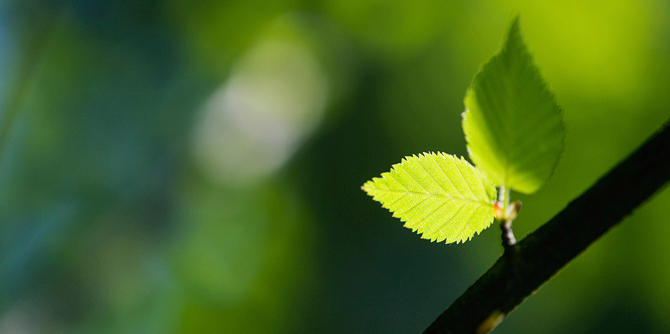 Transport of root-derived CO2 via the transpiration stream affects aboveground tree physiology
Jasper Bloemen, Mary Anne McGuire, Doug P. Aubrey, Robert O. Teskey and Kathy Steppe
Laboratory of Plant Ecology, Ghent University
Coupure links 653, B-9000 Ghent, Belgium
Jasper.Bloemen@UGent.be
EGU 2012  - Jasper Bloemen  - 25 April 2012
Introduction
How accurate are efflux-based estimates of soil respiration?
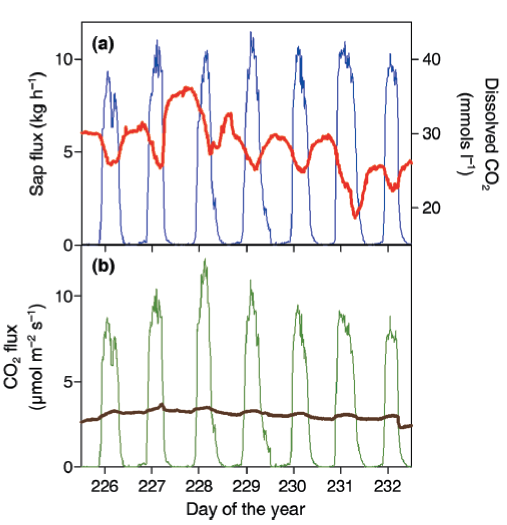 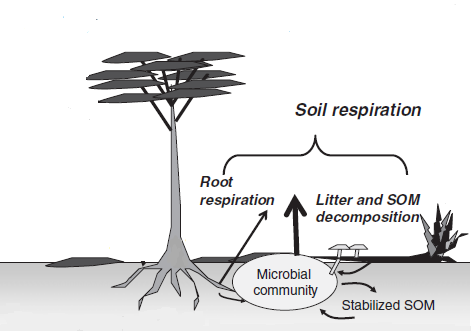 Adapted from Trumbore (2006)
Aubrey & Teskey (2009)
EGU 2012  - Jasper Bloemen  - 25 April 2012
2/13
Introduction
Internal transport of root-derived CO2
Contributes to high CO2 concentrations observed inside trees

 Range: <1-26 % (atmospheric CO2 concentration C. 0.04%)
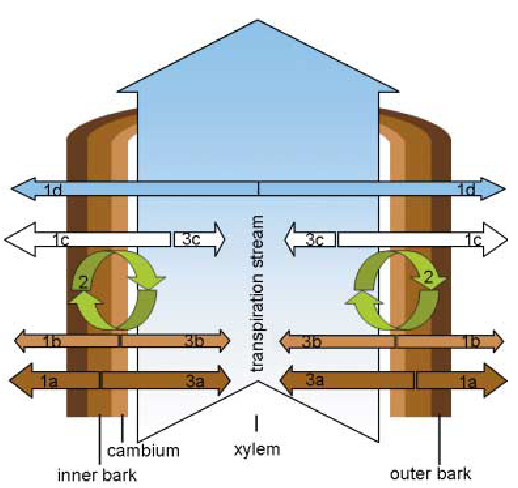 Impact on tree physiology

 Assimilation internally

 Efflux to the atmosphere

 Transport with the transpiration stream
Fate of internally transported root-derived CO2?
Teskey et al. (2008)
EGU 2012  - Jasper Bloemen  - 25 April 2012
3/13
13C experiment
infusion of 13C labeled solution as a surrogate for root-derived CO2 transport in trees
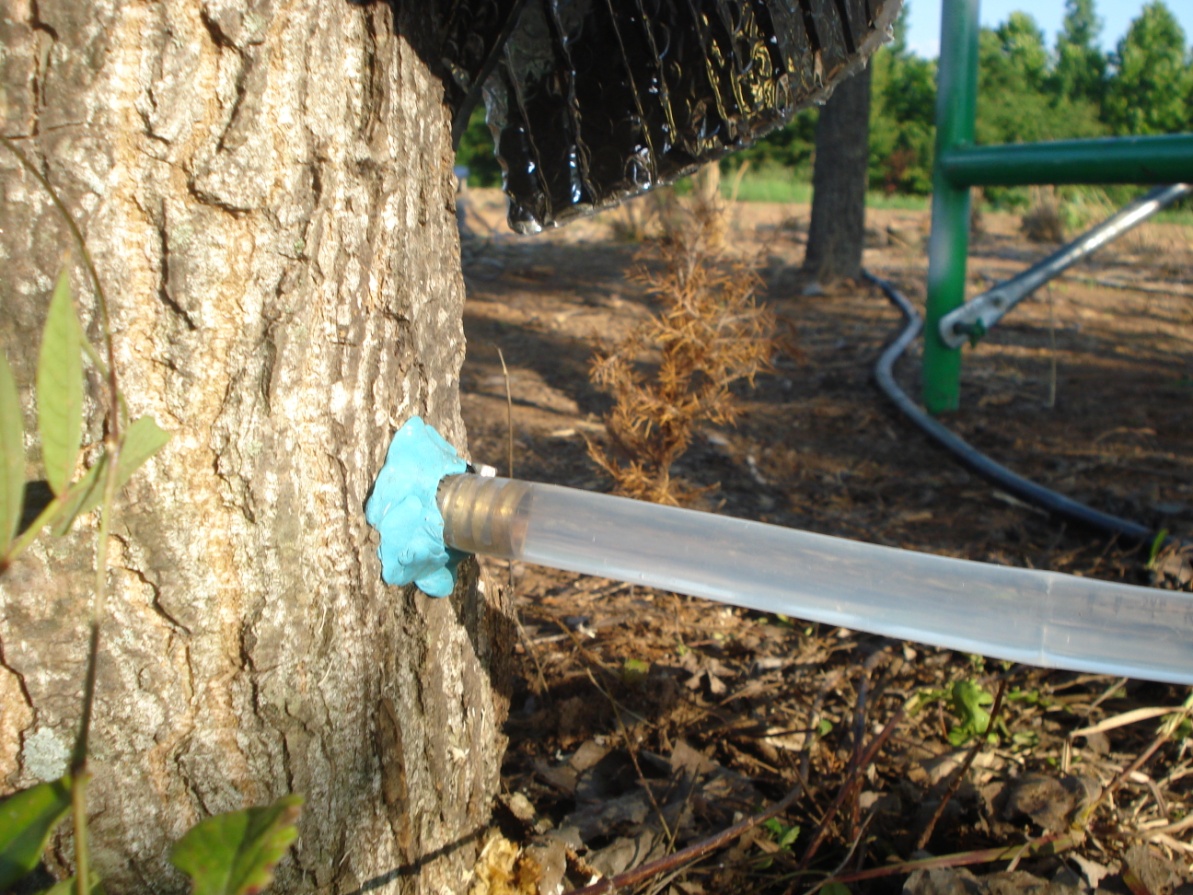 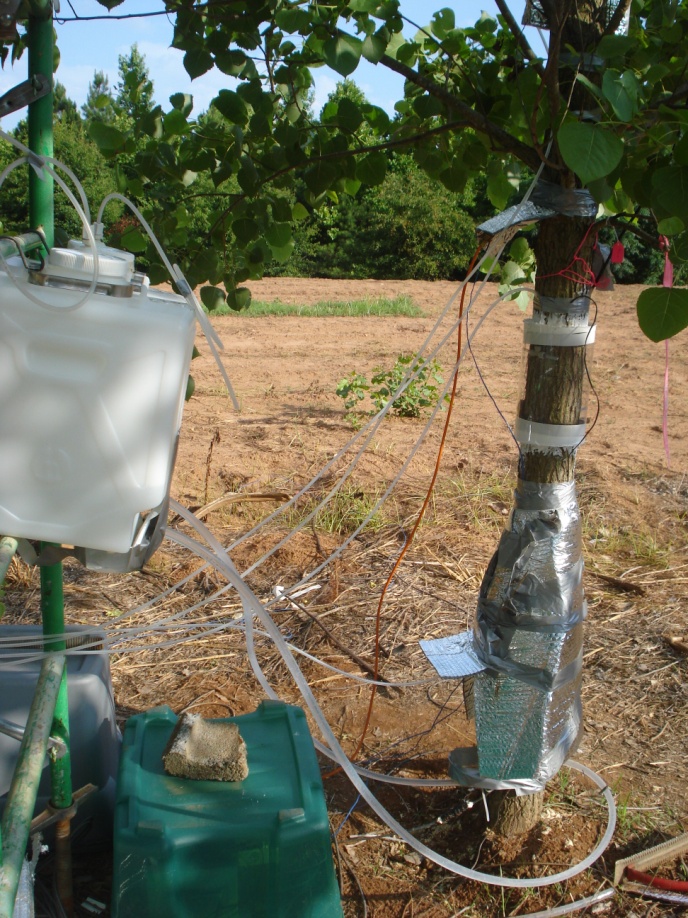 EGU 2012  - Jasper Bloemen  - 25 April 2012
4/13
13C experiment
Gas and tissue sampling for 13C analysis
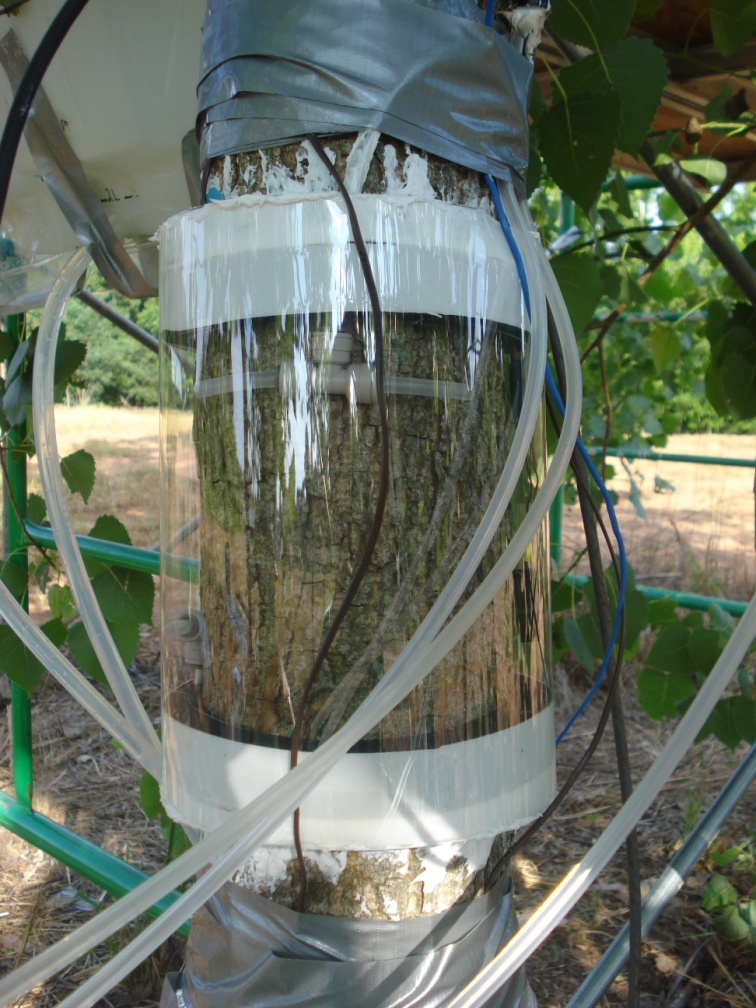 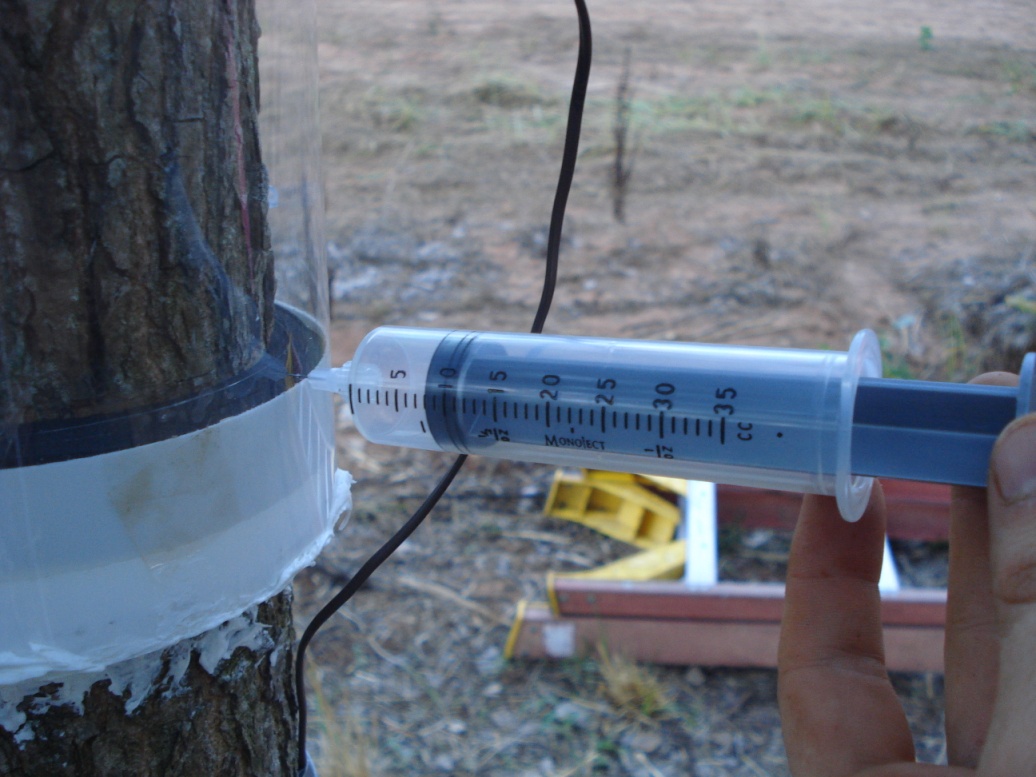 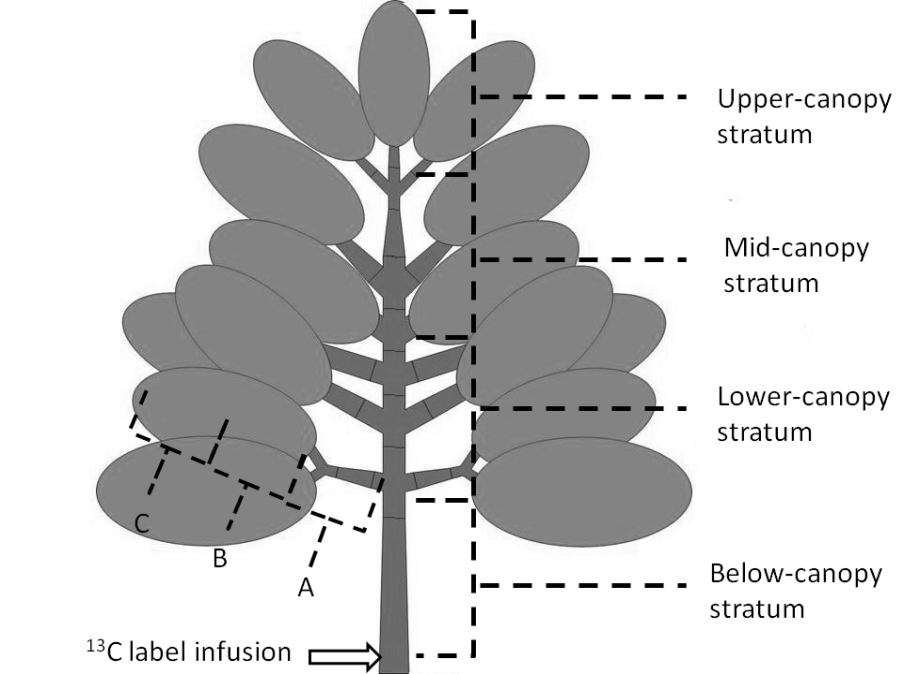 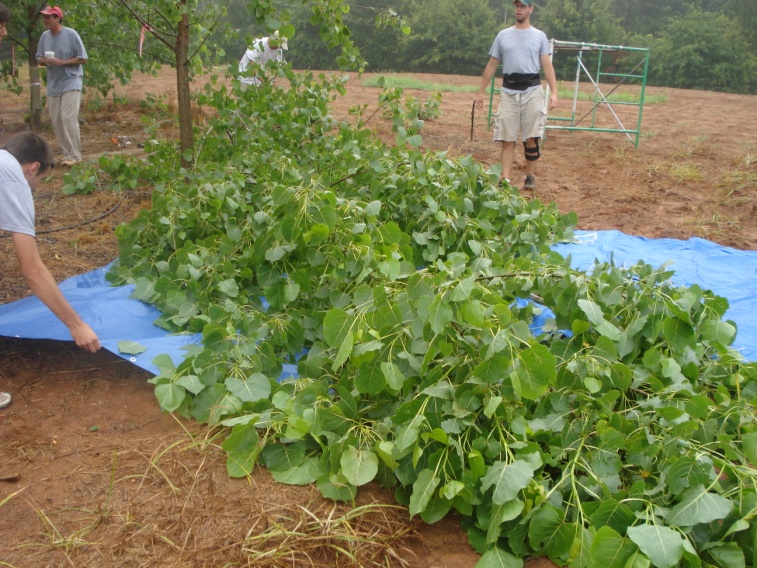 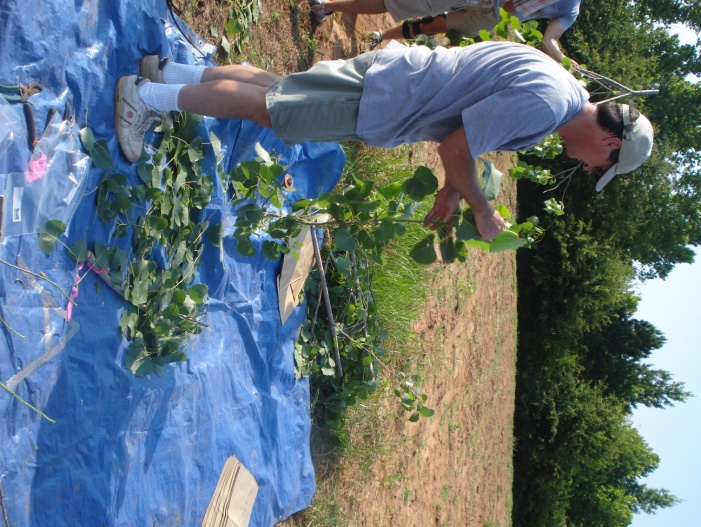 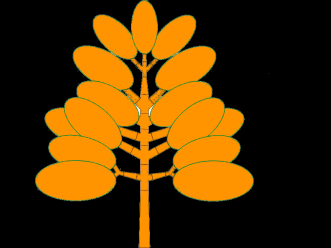 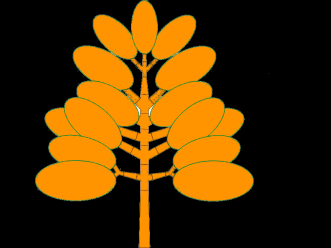 EGU 2012  - Jasper Bloemen  - 25 April 2012
5/13
Results
13C enrichment of the different tree organs
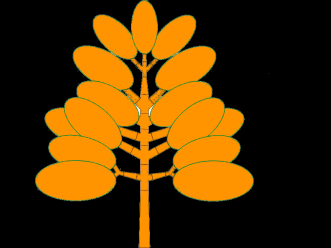 EGU 2012  - Jasper Bloemen  - 25 April 2012
6/13
Results
13C enrichment of stem tissue components
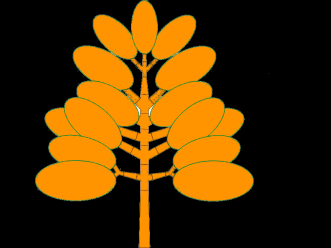 EGU 2012  - Jasper Bloemen  - 25 April 2012
7/13
Results
13C enrichment of leaf tissue components
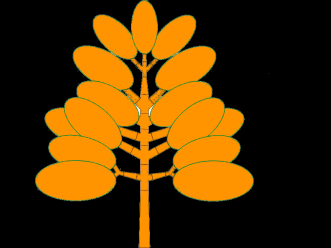 EGU 2012  - Jasper Bloemen  - 25 April 2012
8/13
Results
Up scaling of tissue carbon isotope data
Largest amount of 13C  was assimilated in the xylem
Smaller amounts of 13C were assimilated in the leaves
Relative to 13C uptake, more 13C label was assimilated under low label treatment
EGU 2012  - Jasper Bloemen  - 25 April 2012
9/13
Results
Diffusion of 13C via stem and branch CO2 efflux
EGU 2012  - Jasper Bloemen  - 25 April 2012
10/13
Results
Assimilation and efflux of 13C relative to 13C uptake: 
Mass balance approach
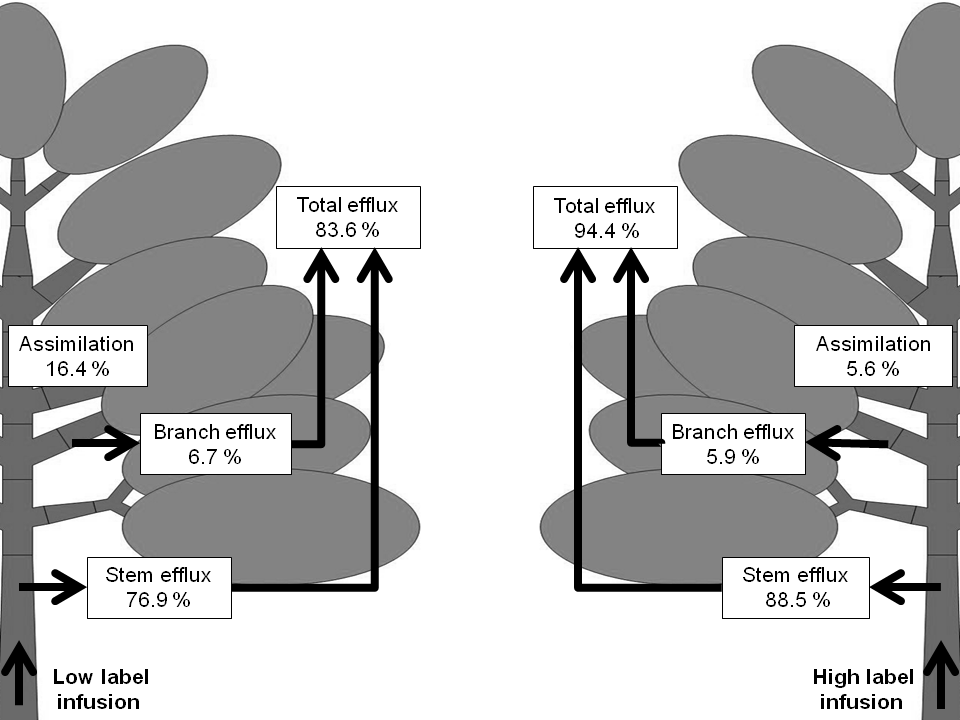 EGU 2012  - Jasper Bloemen  - 25 April 2012
11/13
Conclusions
Conclusions on internal transport of root-derived CO2
Transport of root-derived CO2 in tree stems
Impact on plant carbon assimilation and CO2 efflux to the atmosphere
Assimilation of root-derived CO2
Internal recycling of respired CO2 in stem, branches and leaves
Results underestimate the assimilation of internally transported CO2
Aboveground efflux of root-derived CO2
Most of the root-derived CO2 is expected to diffuse to the atmosphere
Up to 47% of root-derived CO2 diffuses from aboveground tissues
Efflux-based estimates of above- and belowground respiration are inaccurate
EGU 2012  - Jasper Bloemen  - 25 April 2012
12/13
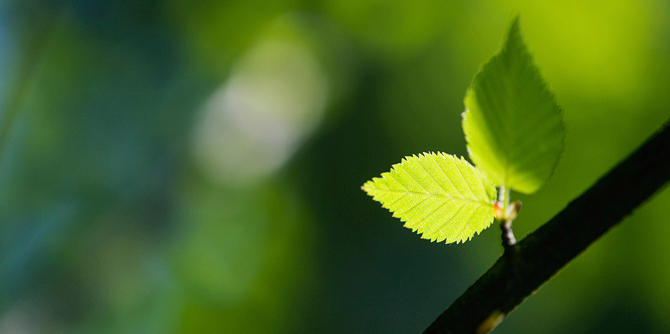 Thank you for your attention




Jasper Bloemen

Laboratory of Plant Ecology
Ghent University
Coupure links 653, B-9000 Ghent, Belgium

www.plantecology.ugent.be

Jasper.Bloemen@UGent.be
EGU 2012  - Jasper Bloemen  - 25 April 2012
13/13